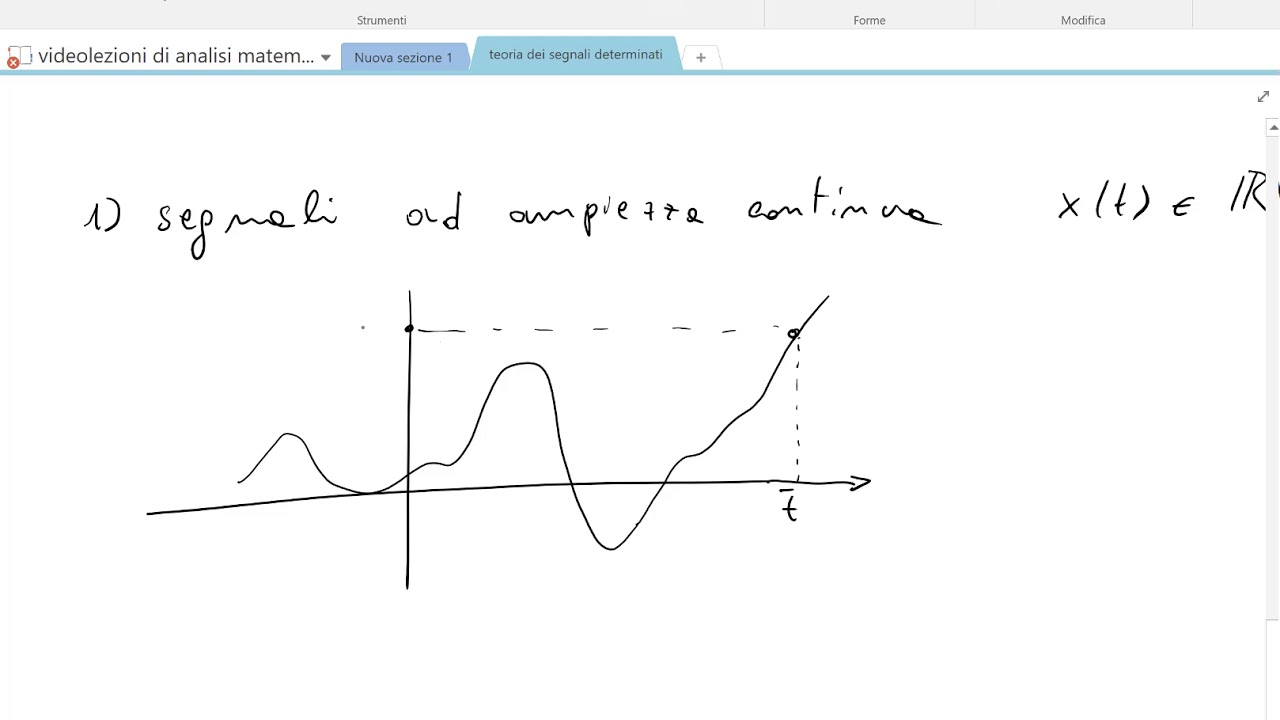 Teoria dei Segnali
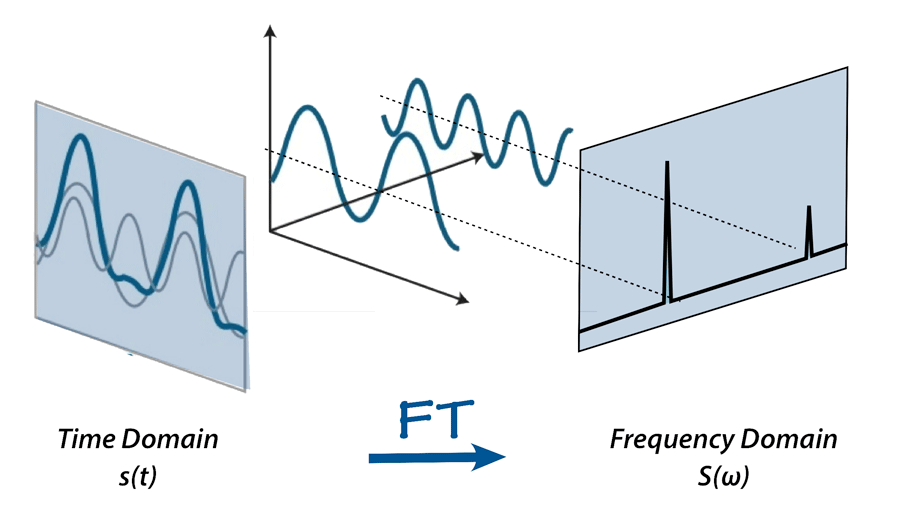 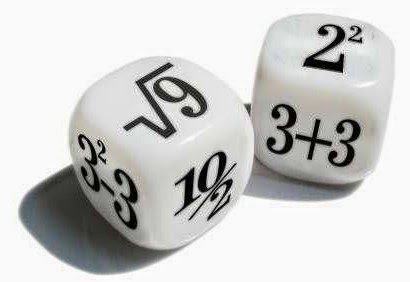 Corso di Laurea: 
Scienze Nautiche Aeronautiche e Meteo-Oceanografiche
Anno Accademico: 2023/2024
Crediti: 9 CFU
Docente: Giampaolo Ferraioli
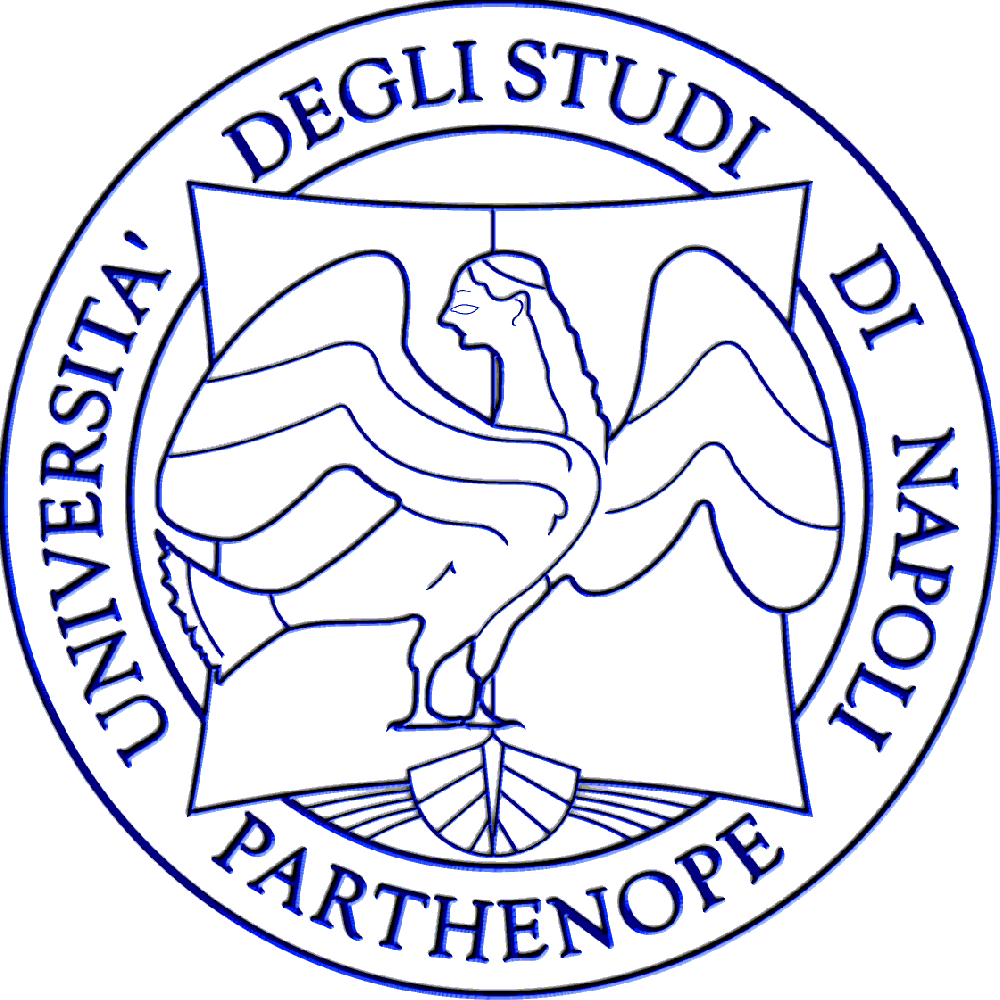 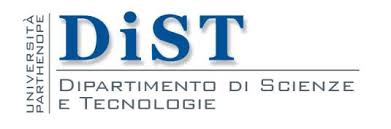 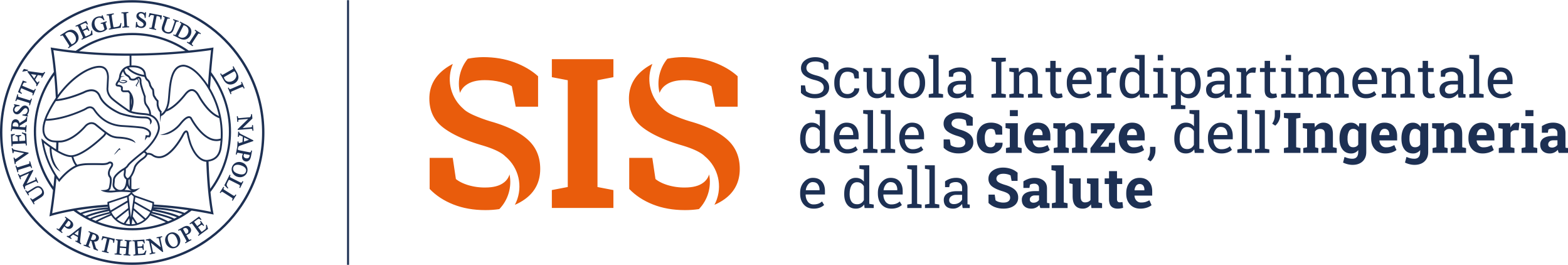 Sommario
Funzione di Autocorrelazione a TD
Esempi
Funzione di Autocorrelazione a TD
È possibile estendere il concetto di funzione di autocorrelazione anche ai segnali a Tempo Discreto (TD)
Segnali di Energia



Segnali di Potenza
Funzione di Autocorrelazione a TD
Esempi
- Finestra Rettangolare
- Finenstra Triangolare